솔빛아이텍
1. 기업현황 및 연혁
2. 조직 및 인원
3. 주요사업내용
4. 주요사업실적
5. 신용등급
1. 기업현황 및 연혁
1. 기업현황 및 연혁1.1 일반현황
비즈니스·마케팅 컨설팅 역량과 데이터 심화 분석, 플랫폼 기술력이 결합된 솔빛아이텍의 특장점을 살려 고객의 성공적인 디지털  트랜스포메이션을 지원하겠습니다.
일반현황
(단위 : 명)
1. 기업현황 및 연혁
1.2 주요연혁 (1/3)
주요연혁
1. 기업현황 및 연혁
1.2 주요연혁 (2/3)
주요연혁
1. 기업현황 및 연혁
1.2 주요연혁 (3/3)
주요연혁
1. 기업현황 및 연혁
1.3 경영실태
제안사의 최근 3년간 경영실적은 다음과 같습니다.
단위:천원
경영실태(최근 3년간)
2. 조직 및 인원
2. 조직 및 인원
일반제조기업 및 공공기관, 금융기관의 정보화 사업을 수행한 경험과 유지보수 업무를 운용해온 경험을 바탕으로 전문적인 Know-how와 기술력을 갖춘 우수 기술인력 및 기술지원체제를 보유하고 있습니다.
CEO
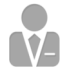 조직도
기술등급별 인원
기술연구소
마케팅사업부
e솔루션 사업부
APPL.사업부
경영지원팀
공공/금융
운영팀
사업 지원팀
영업팀
제조서비스팀
통신사업팀
ERP팀
인프라운영팀
운영팀
ERP운영팀
개발팀
3. 주요사업내용
3. 주요사업내용
제안사는 시스템통합, IT컨설팅, 아웃소싱 등 정보통신분야의  토털 솔루션을 제공하고, 제조, 공공, 서비스, 금융사업 등의 분야에서의 경험을 바탕으로 지속적인 S/W 개발능력 배양 및 기술축적을 통한 고객으로부터 신뢰 받는 정보화 사회의 선도기업이 되고자 합니다.
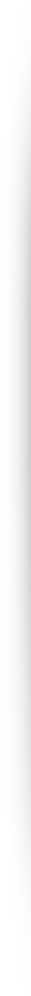 ISP/BPR
SI컨설팅
EA컨설팅
EIS/EIP
BCP컨설팅
IFRS컨설팅
공공분야 개발운영
금융분야 개발운영
서비스분야 개발운영
제조분야 개발운영
업무용 소프트웨어 개발 
위주의 SI에서 고부가가치형 SI 및 컨설팅 다년간의 다양한 프로젝트 수행 경험과 노하우를 바탕으로 자체 방법론/솔루션에 기반한 고수익성 SI프로젝트를 주도하며, 뛰어난 문제해결 및 정보시스템 분석/설계/평가 능력을 통한 실질적 컨설팅 수행에 매진


인터넷 기반 전략사업 추진
E-Commerce, Mobile SI, B2B+B2C 전문 컨텐츠 서비스, 종합포탈(e-Portal) 서비스


Global e-Solution Leader
국내 사업의 성공적 수행을 바탕으로 해외진출 및 자체 비즈모델 현지화 수행


산업별 솔루션 제공
공공,금융,물류,텔레콤,에너지/화학등 산업별 구축 경험을 바탕으로 최상의 솔루션 제공
주요사업
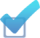 ITOutsourcing
IT 컨설팅
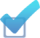 Total IT 
Service Provider
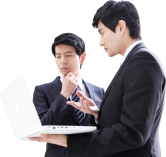 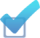 SI 사업
솔루션 사업
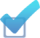 시스템 개발 제조,서비스,공공,금융등 
S/W Package 개발/판매
휴대폰 단말기 유통관리 솔루션 개발 및 설치 운영
4. 주요사업실적
4. 주요사업실적 (1/4)
제안사는  「글로벌 물류·무역 정보망 구축(2,3단계)」등의  공공사업과  더케이, 쌍용화재등의 보험, SK에너지,팬텍을 포함한 제조 업무 등을 1995년 회사 설립 후 현재까지 다양하게 수행한 경험과 노하우를 보유하고 있습니다.
사업수행실적(인프라)
4. 주요사업실적
4. 주요사업실적 (2/4)
사업수행실적(공공,서비스)
4. 주요사업실적
4. 주요사업실적 (3/4)
사업수행실적(금융, 유통)
4. 주요사업실적
4. 주요사업실적 (4/4)
사업수행실적(제조, 통신)
5. 신용등급
5. 신용등급
제안사는 공공업무에 단독으로 입찰 가능한 신용등급을 보유하고 있으므로 공공업무를 수행하는데 문제가 없다고 확신합니다.
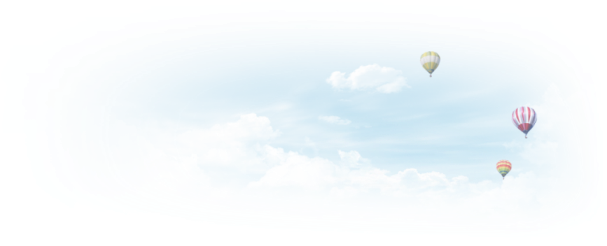 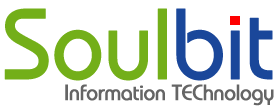 신용등급
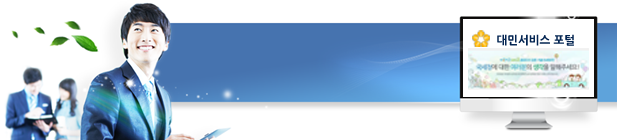 기업신용평가등급 확인서
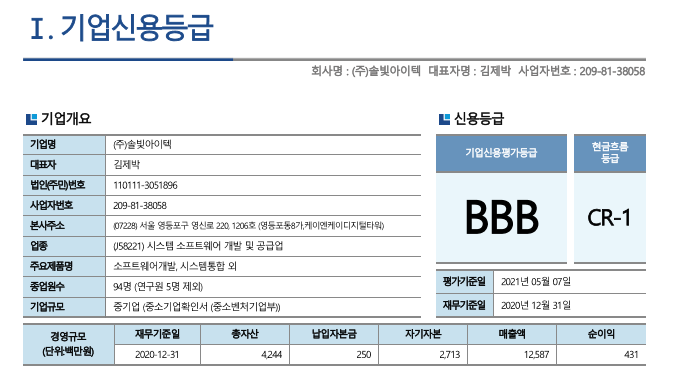 기업신용평가등급
BBB
회사채에 대한
신용평가등급 BBB에
준하는 등급